Electrons as Waves
Part I
Electrons
What did we learn from Rutherford?
Why was his model of the atom considered incorrect?
Elements chlorine, argon and potassium
Why are they different?
Chlorine
Gaseous state at room temp
Yellow-green in color
Argon
Also a gas at room temp
Unreactive unlike chlorine
potassium
Solid at room temp
Very reactive
Stored in oil
Wave Nature of Light
Electromagnetic radiation
Def -  form of energy that exhibits wave-like behavior as it travels through space
Types
Dissection of a wave
Wave types
High frequency – short wavelengths
Low frequency – long wavelengths
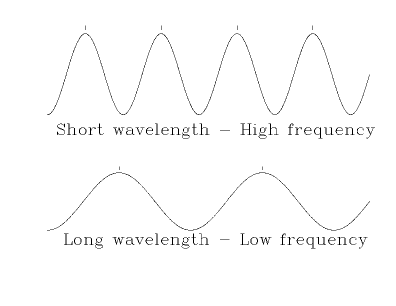 Wave calculations
c = the speed of light 
   =  3.00 x 108 m/s
c = λν
λ = wavelength (m)
ν = frequency (Hz or s-1)
Wave calculations
Calculate the wavelength of a microwave if its frequency is 3.88 x109 Hz?
Wave calculations
What is the frequency of a green light, which has a wavelength of 4.90x10-7 m?
Wave calculations
An X-ray has a wavelength of 1.15x10-10 m.  What is its frequency?
Wave calculations
An ultraviolet light wave is used to kill bacteria.  It has a frequency of 1.2 x1015 /s.  Find the wavelength.